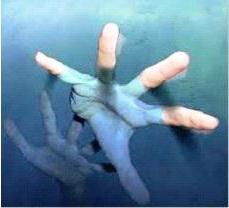 Помощь при утоплении
Шумаев А.Ю.
Определение
УТОПЛЕНИЕ

Это жизнеугрожающее состояние, характеризующееся невозможностью дыхания в результате попадания человека в воду или другую жидкость.
Механизм
Истинное утопление. 
Асфиксическое утопление.
Синкопальное утопление.
Помощь
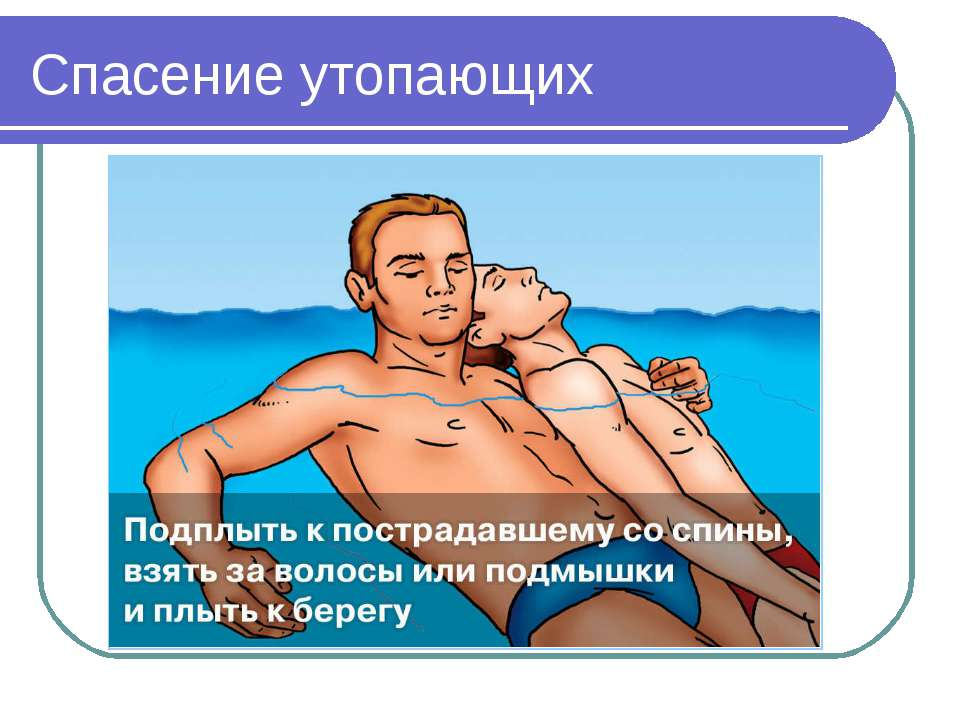 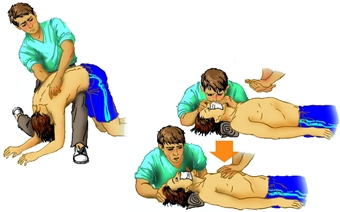 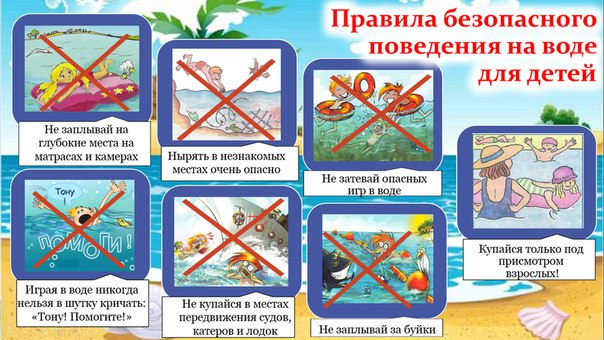 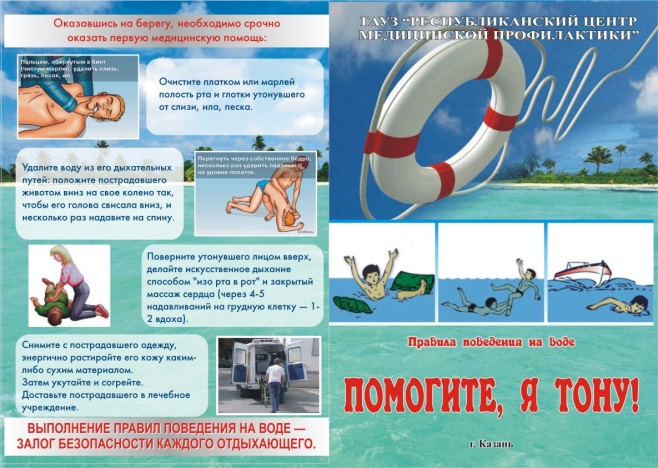 ГОСПИТАЛИЗАЦИЯ ОБЯЗАТЕЛЬНА
Гемолиз и развитие ОПН
Электролитные нарушения – внезапная остановка сердца
Ларингостеноз
Повторный отек легких